“MSG Agrifood Opportunities and Strategy in Support of Agrifood Producers”
Henry Sanday, Private Sector Development Advisor MSG Secretariat
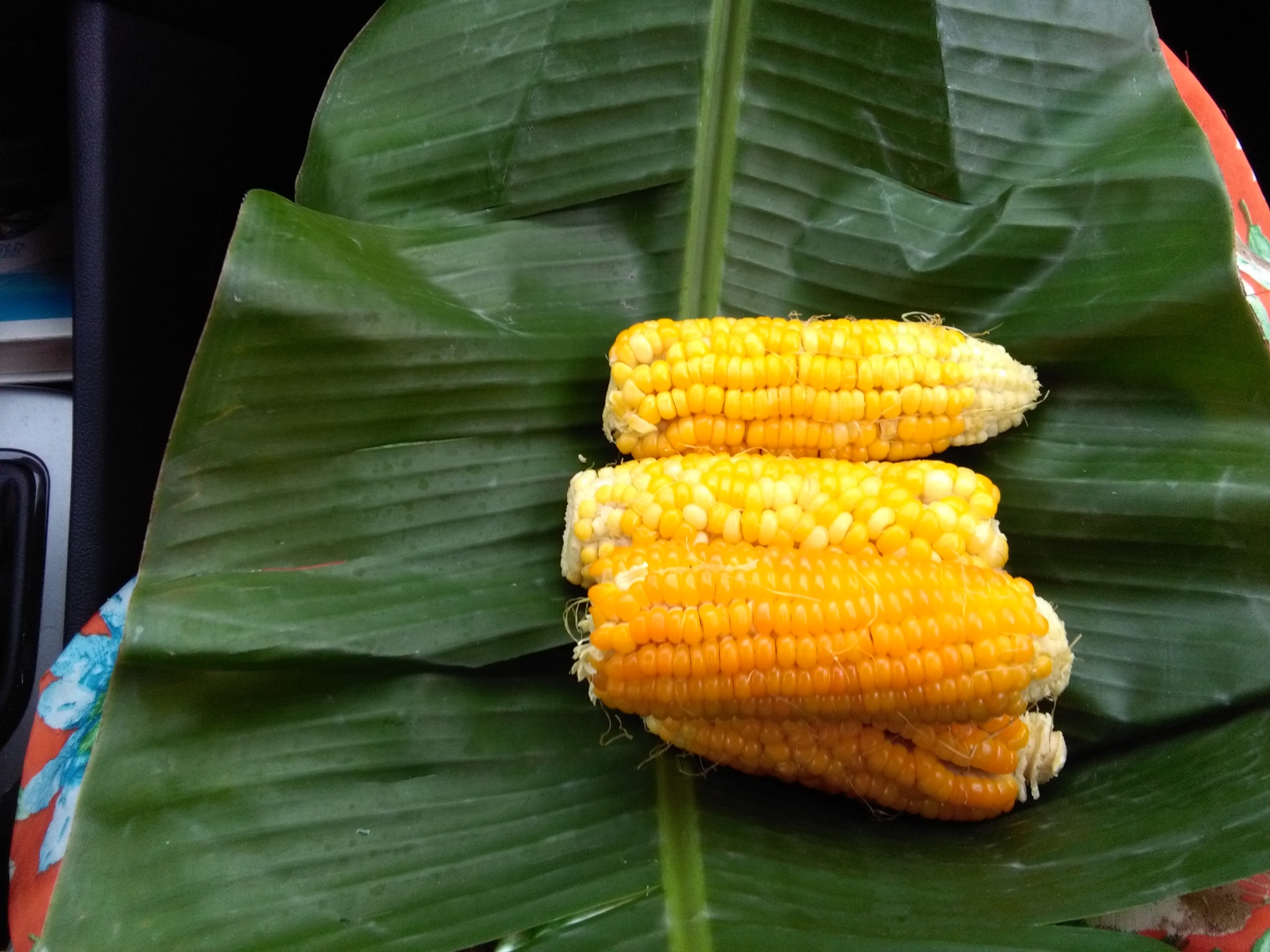 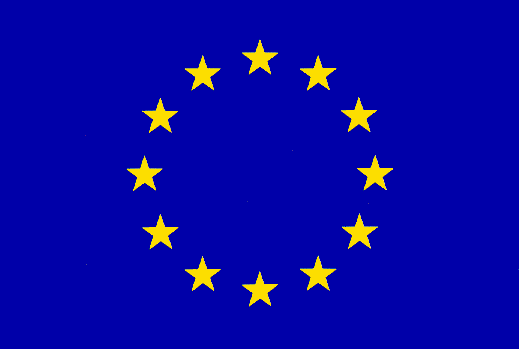 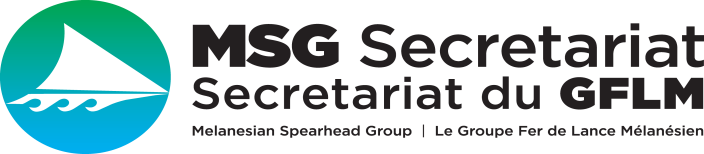 MSG Secretariat
European Union
MSG Agrifood Opportunities and Strategy in Support of Agrifood Producers
Henry Sanday 
Private Sector Development Advisor
MSG Secretariat, Port Vila, Vanuatu
h.sanday@msg.int; hesanday@gmail.com
2nd Pacific Agribusiness Forum
Apia, Samoa
29 Aug-01 Sep 2016
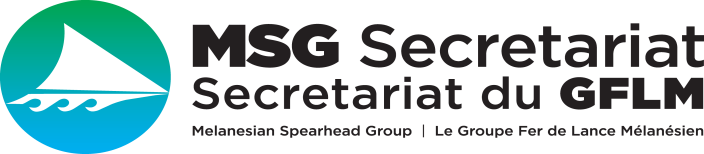 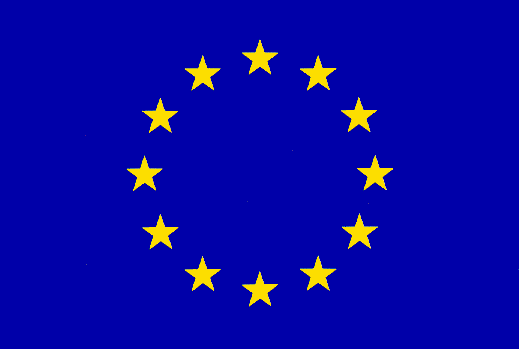 European Union
MSG Private Sector Development Strategy
To achieve higher, inclusive and sustainable growth via PSD

Hallmarks:
Unleashing rural & informal entrepreneurship
Inclusive private entrepreneurial development 
Enhancing private sector resilience to climate change 

Endorsed by Ministers & Leaders on 14 July 2016
In line with MSG 2038 Prosperity for All Plan
Non-sectoral but dovetails priorities of MSG Members’ National Development Strategies (NDS) & ACP PSD Strategy 
Cascading NDS linkages: Agriculture to Trade, Tourism & Health
Value-Adding & Linkages in Agribusiness – Selected Examples
“In July 2006, 13 Australian Church visitors stayed home for one week and ate local food. That started my hotel business, informal and without an official opening.” 

- Ms Ellis Waragat, Owner & Operator, Kokopo Lodge & Tours Ltd, East New Britain, PNG
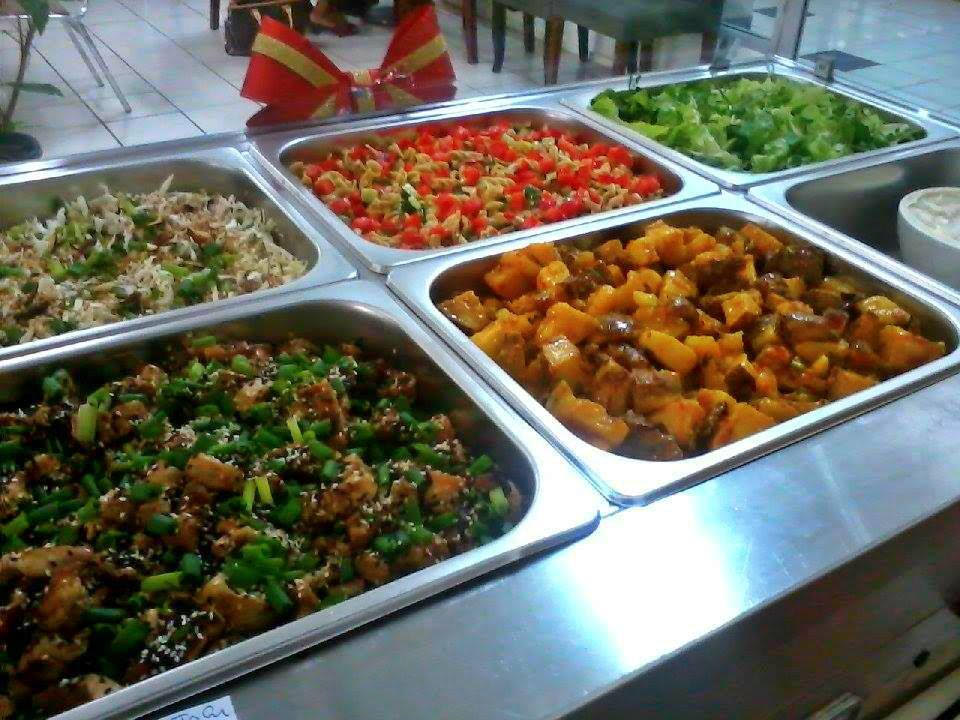 “Our business believes in letting food be thy medicine and 90% of all that we use is sourced from the informal economy.”

Mrs Repeka Uluilakeba, Owner/Operator, Highland Natural Healthy Vegan Food Shop, Suva, Fiji
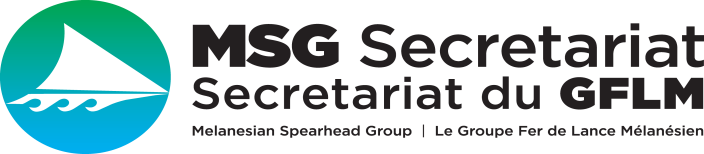 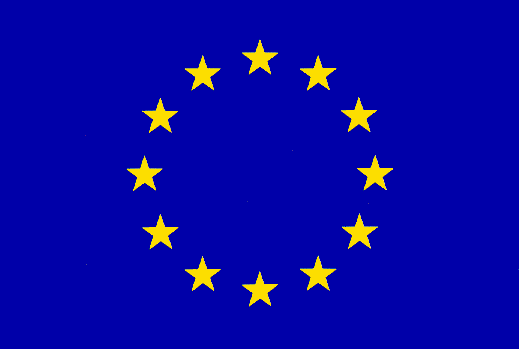 Concluding Points
European Union
Agriculture, Trade, Tourism & Health (ATTH) linkages absent in NDS
      → Tourism Industry & Promotional Authorities are involved (e.g. Sol Is)
      → More hotels developing their own gardens
 
ATTH linkages need not just “whole of government” approach but also “whole of nation approach”
     → need for partnerships (industry + traditional chiefs & churches)

Significant agrifood exports unlikely (e.g. PNG infrastructure & climate change) 

Voice of SMMEs/informal sector → dialogue & collaboration
Upcoming MSG PSD meetings in Honiara
      → Cooperatives (19 Sep)
      → Small Business Development Centres (20 Sep)
      → Heads of Investment Promotion Agencies (21 Sep)
      → Private Sector & Civil Society Dialogue (22 Sep)
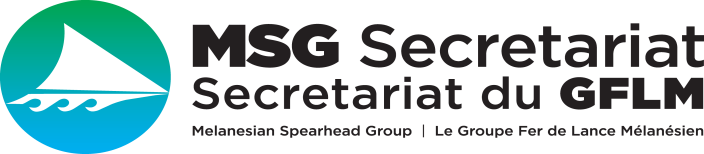 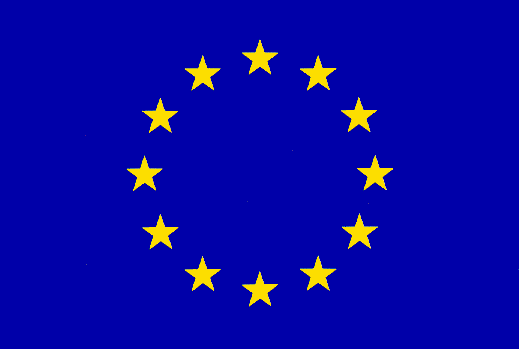 European Union
Thank you
Merci beaucoup 
Tank yu tumas
Tank yu tru
Oleti
Vinaka vakalevu